Η πειθαρχία 
στη σχολική τάξη
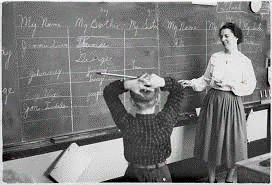 εισαγωγή
Ιωάννης Ε. Βρεττός
από το χθες στο σήμερα…
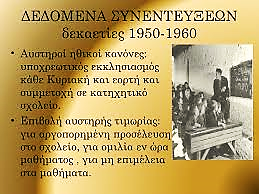 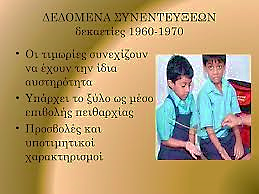 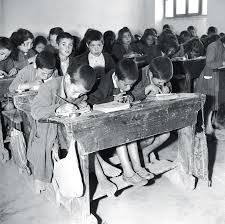 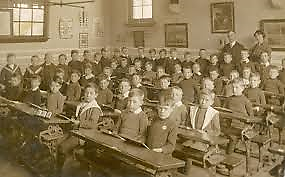 Στην Ελλάδα, ήταν μια συνηθισμένη τιμωρία, μέχρι τη δεκαετία του 1980, που οι γονείς έλεγαν ακόμη τη γνωστή φράση «δάσκαλε το κόκκαλα δικά μου το κρέας δικό σου».  Εν ολίγοις, ο γονιός έλεγε «δείρε το αλλά μη σπάσεις και κανένα κόκαλο». Αυτό ήταν το όριο.
Άλλη γνωστή φράση για όσους έκαναν αταξίες: «από το αυτί και στο δάσκαλο». 
Χιλιάδες μαθητές έτρωγαν καθημερινά σφαλιάρες και τέντωναν τα χέρια, για να φάνε ξύλο με το χάρακα στην παλάμη.
Παιδιά στη γωνία με το  «πόδι πελαργό», τραβηγμένα αυτιά, τράβηγμα από την κοτσίδα και άλλες ευφάνταστες τιμωρίες.
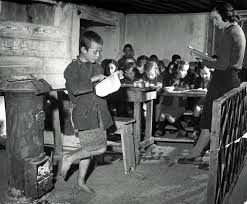 «…. Με διόρθωνε απότομα, με θυμό, κάθε φορά που έκανα λάθος και στο τρίτο ή στο τέταρτο - τα είχα χάσει κι έκανα πολλά – μου άστραψε κι ένα μπάτσο. Όχι τόσο ο πόνος όσο η προσβολή και προπάντων η μοχθηρία που είδα στα μάτια της τη στιγμή που κατάφερε τα νευρικό της χέρι στο μάγουλό μου, μ έκαναν έξω φρενών…»


« Μ’ έβρισε αυθάδη, αναιδέστατο και τα ρέστα. Δεν είπα τίποτε· αλλά το ίδιο βράδυ που τον απάντησα στην πλατεία, έκρινα καλό να κάμω πως δεν τον είδα, για να μην τον χαιρετήσω. Το παρατήρησε και για να βεβαιωθεί πέρασε από πολύ κοντά μου κοιτάζοντάς με καλά. Και πάλι έκανα πως δεν τον είδα. Την άλλη μέρα με κατάγγειλε στο «Σύλλογο των καθηγητών» και ζήτησε την τιμωρία μου. Με απόβαλαν για τρεις μήνες».

Το σύστημα ποινών και πειθαρχίας στην Ελλάδα του 19ου αιώνα
Πηγή: http://www.alfavita.gr
Η σχολική τάξη ως τρόπος πειθάρχησης της συμπεριφοράς
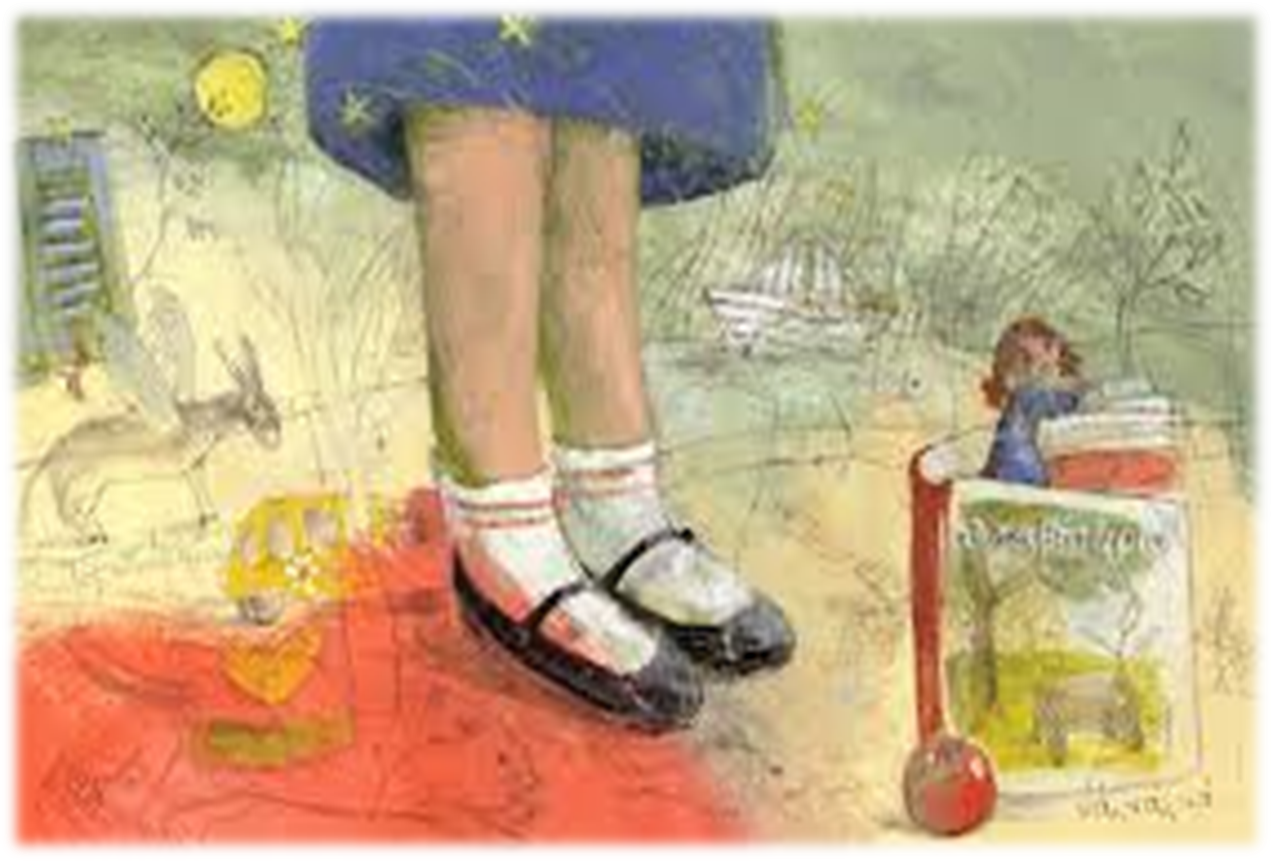 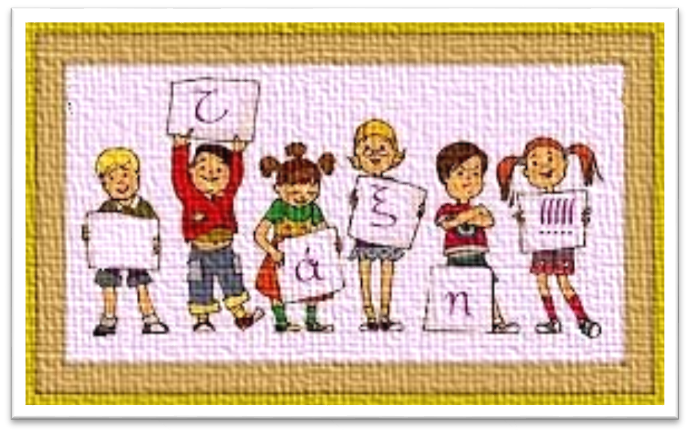 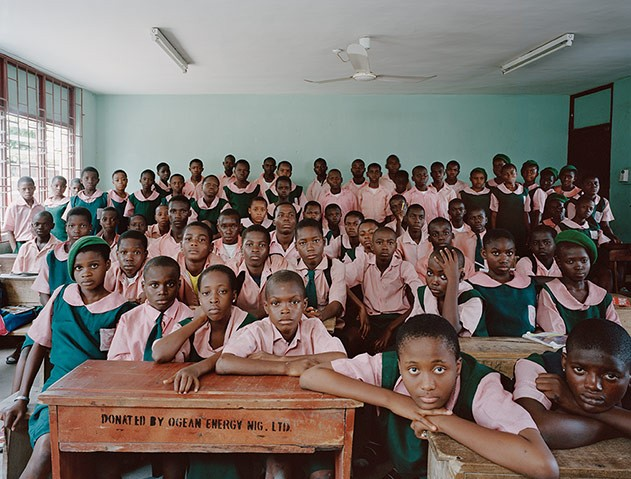 School Kuramo Junior, Lagos Nigeria
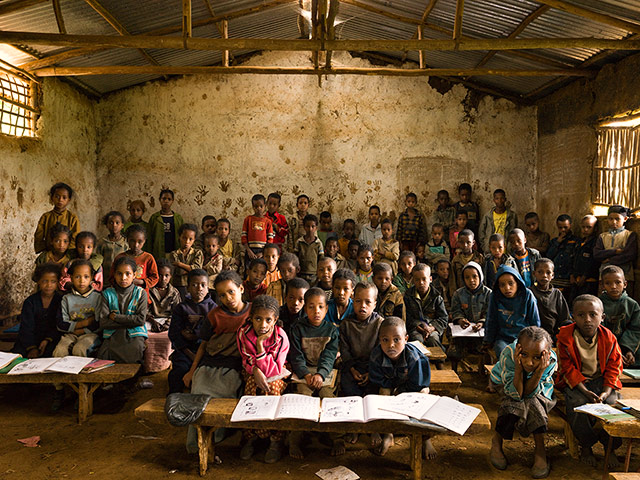 Δημοτικό Σχολείο στην Γκαμπέλα της Αιθιοπίας, κοντά στην Αντίς Αμπεμπα
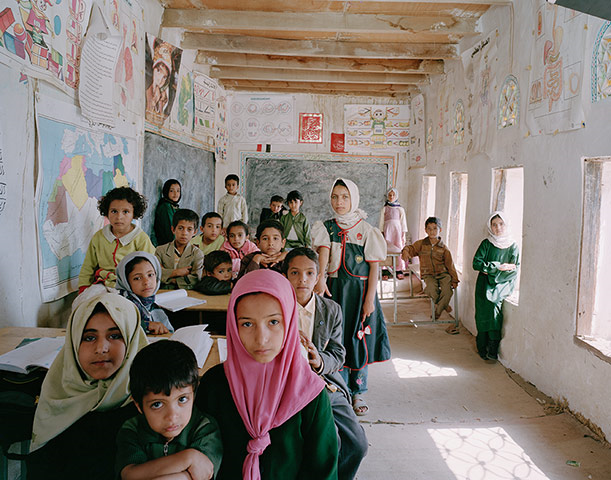 Δημοτικό Σχολείο Akamat Al Me’gab, στην Υεμένη
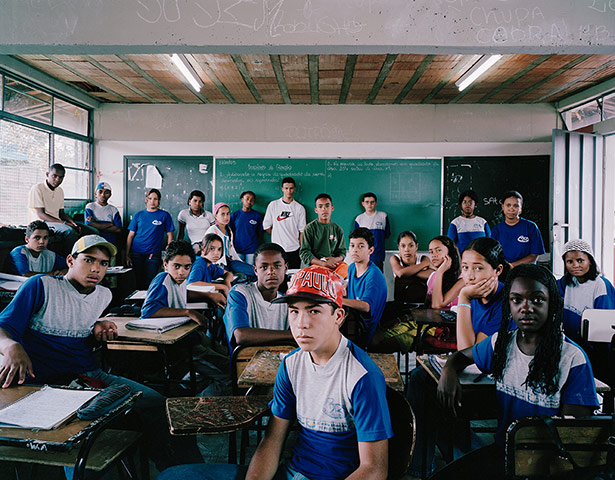 Σχολείο στο  Μπέλο Οριζόντε της Βραζιλίας
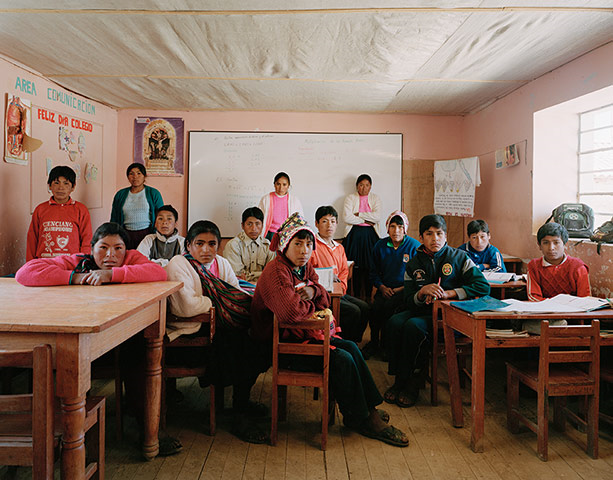 Σχολείο Escolar Secundaria στου Tiracanchi του Περού
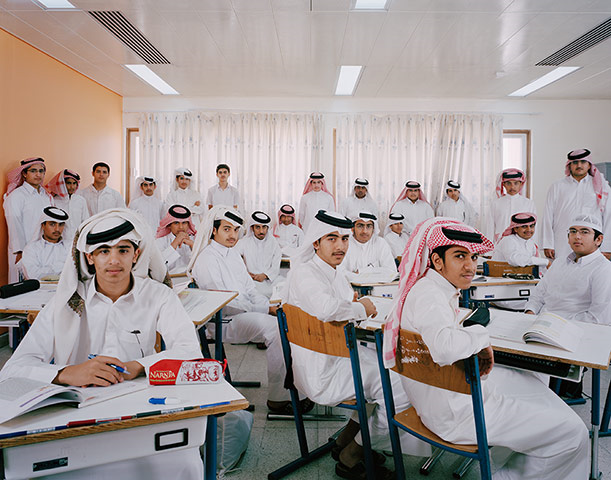 Εκπαιδευτικό Συγκρότημα στη Ντόχα, Κατάρ
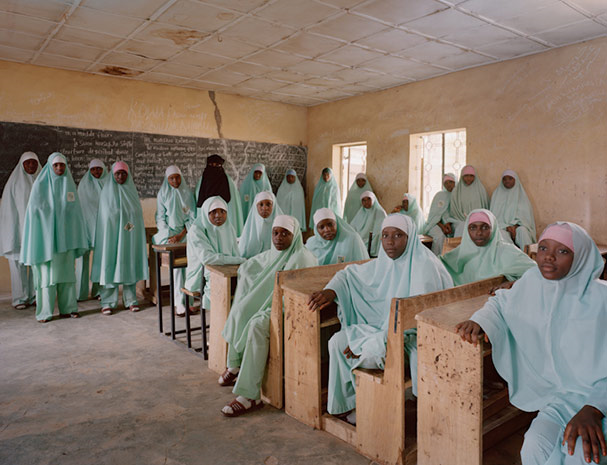 Νιγηρία
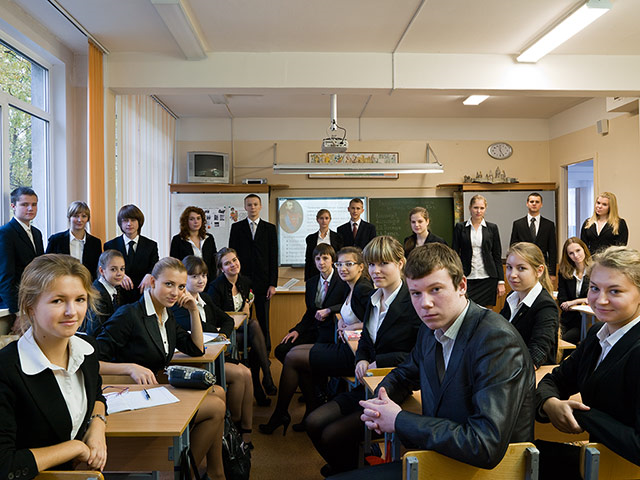 Σχολείο για “high class” μαθητές στην Αγία Πετρούπολη, Ρωσία
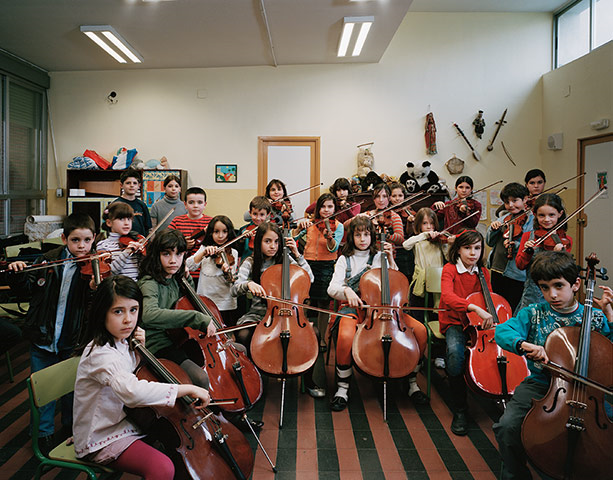 Σχολείο στη Μαδρίτη της Ισπανίας
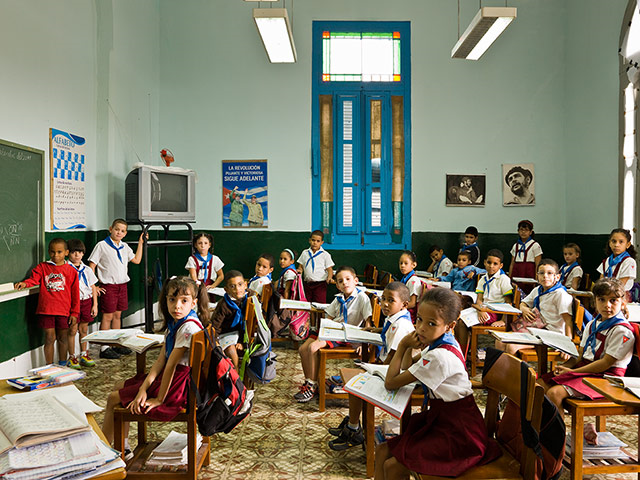 Σχολείο Escuela Primaria Angela Landa στην Παλιά Αβάνα, Κούβα
Ένας πρωτοπόρος δάσκαλος, 27 ετών, θέλει να επαναφέρει 
την τιμωρία και την πειθαρχία στο σχολείο


Δουλειά, δουλειά, δουλειά. Αυτή είναι η μέθοδος που χρησιμοποιεί ένας νεαρός δάσκαλος σε δημόσιο σχολείο της περιοχής Ντρανσί της Γαλλίας και τη συνδυάζει με τιμωρίες και αποβολή από τα μαθήματα, όταν παρατηρούνται προβλήματα πειθαρχίας στην τάξη.

«Η τεμπελιά είναι η καρδιά του προβλήματος. Όταν λείπει η προσπάθεια, τότε γινόμαστε μάρτυρες της αυτοκαταστροφής νεαρών παιδιών 15 ετών» λέει ο δάσκαλος Ζερεμί Φοντανιέ, για τον οποίο μιλάει όλη η Γαλλία εσχάτως, λόγω των πεποιθήσεών του. Στους περισσότερους αρέσει η μέθοδός του γιατί ο δάσκαλος έχει αποφασίσει να βάλει τους μαθητές στη δουλειά, με στόχο όλη η τάξη του να περάσει με επιτυχία τις εξετάσεις για το μπακαλορεά.
Για να επιβάλλει τη μέθοδό του, ο νεαρός δάσκαλος, δεν αρκείται στα λόγια ή στις συμβουλές, αλλά χρησιμοποιεί τα τεχνάσματα του old school, τις παλιές καλές μεθόδους της τιμωρίας: αποβολή από το μάθημα όταν λείπει η πειθαρχία, έλεγχοι σε εβδομαδιαία βάση των γνώσεων, μικροί βαθμοί. Όταν βλέπει ότι ένας μαθητής δεν τα πάει καλά, στέλνει SMS στους γονείς.
Τις θέσεις του τις συζητά με τους νεαρούς του σχολείου ή και με άλλους στο facebook.

Πηγή: http://www.iefimerida.gr
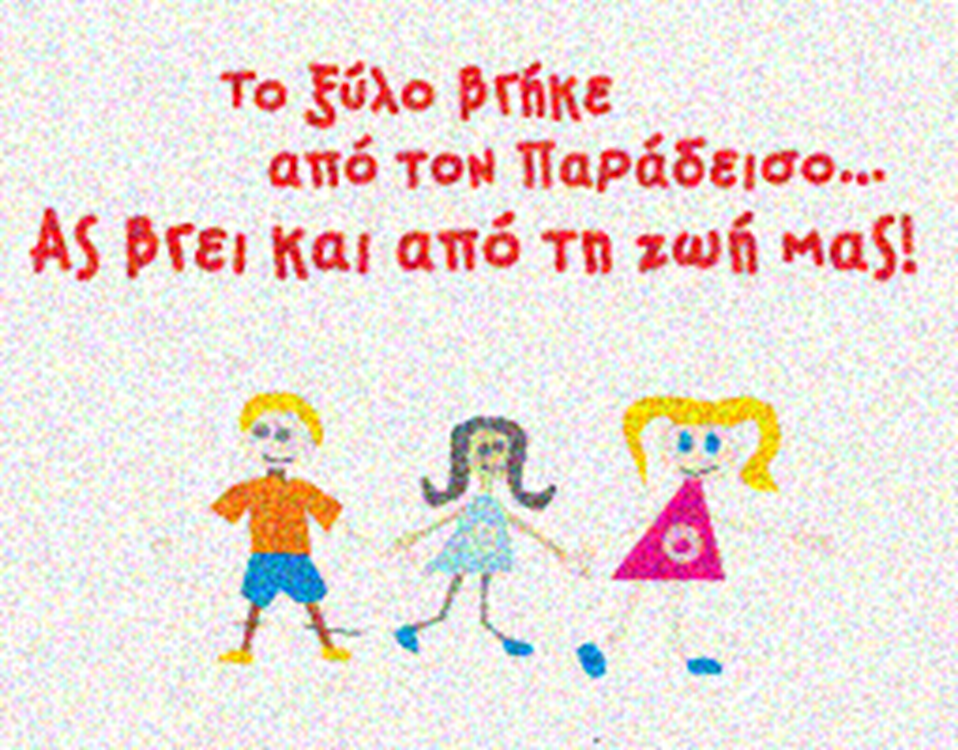 Η πειθαρχία δεν επιβάλλεται, αλλά καλλιεργείται σταδιακά, ώστε μέσω της κατάλληλης αγωγής να κατακτήσουν οι μαθητές την αυτοπειθαρχία. 

Ο πιο αποτελεσματικός τρόπος για τη βελτίωση της συμπεριφοράς των μαθητών στην τάξη είναι η ενθάρρυνσή τους με την προβολή των θετι­κών συμπεριφορών που αναμένονται από αυτούς.
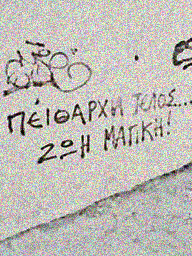